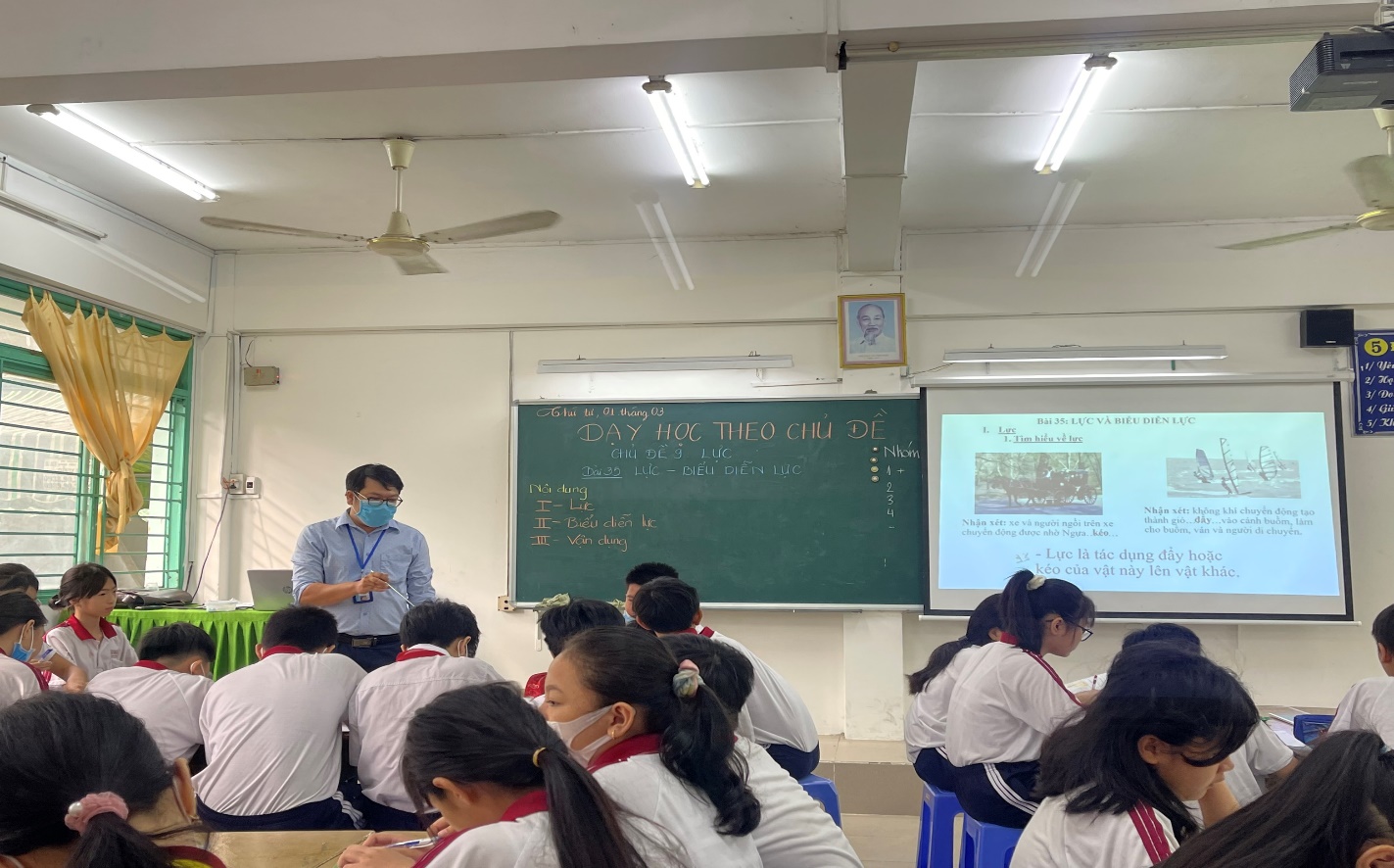 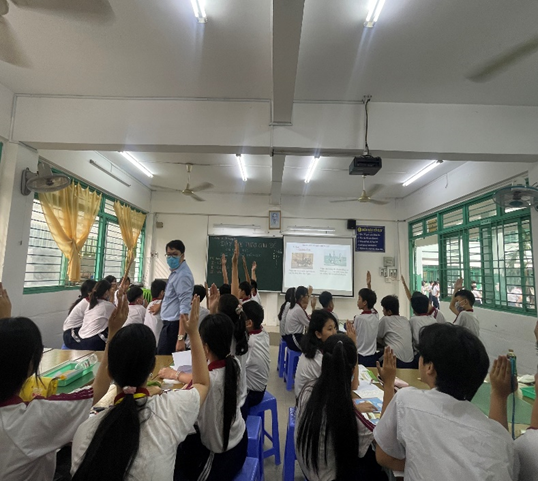 DẠY HỌC THEO CHỦ ĐỀKHTN 6 CHỦ ĐỀ 9: LỰC
DẠY HỌC THEO CHỦ ĐỀKHTN 6 CHỦ ĐỀ 9: LỰC
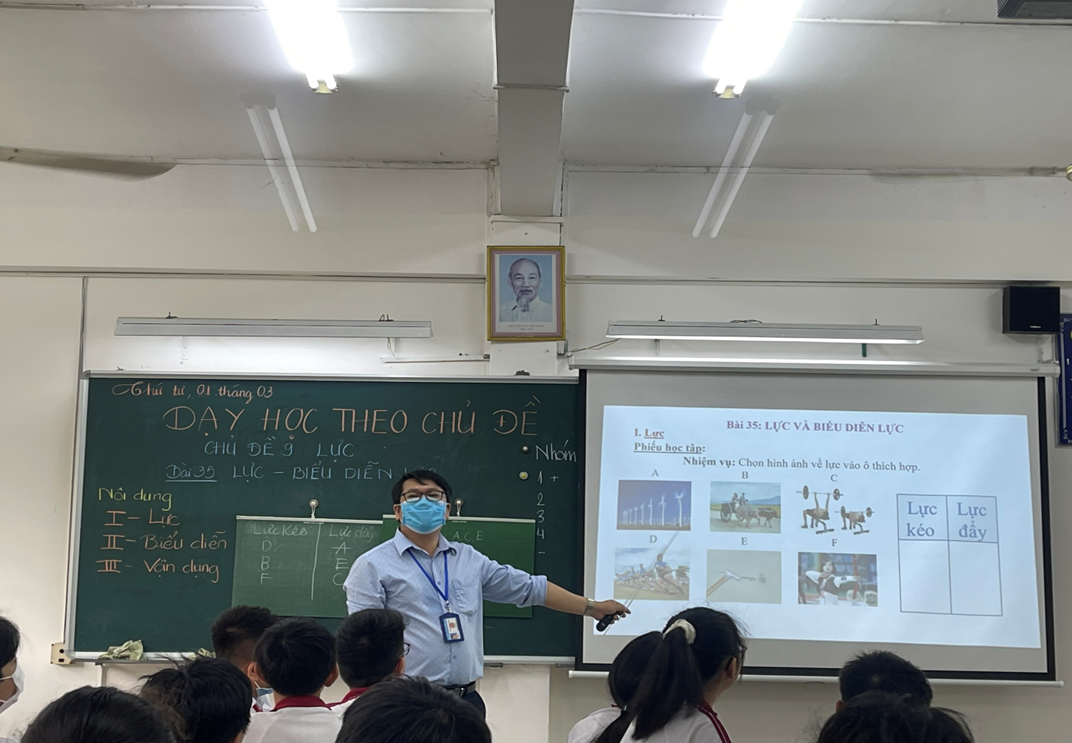 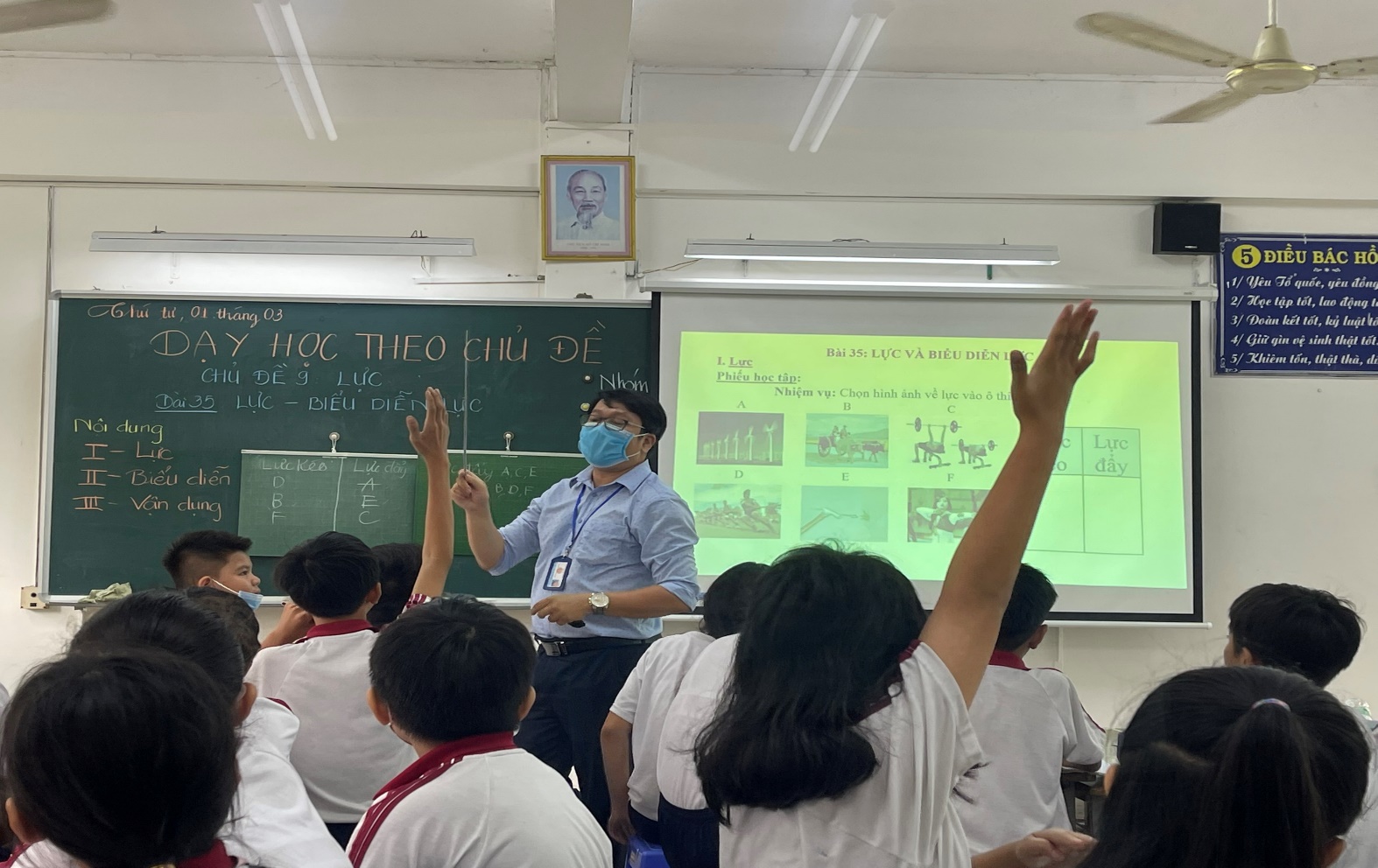 DẠY HỌC THEO CHỦ ĐỀKHTN 6 CHỦ ĐỀ 9: LỰC
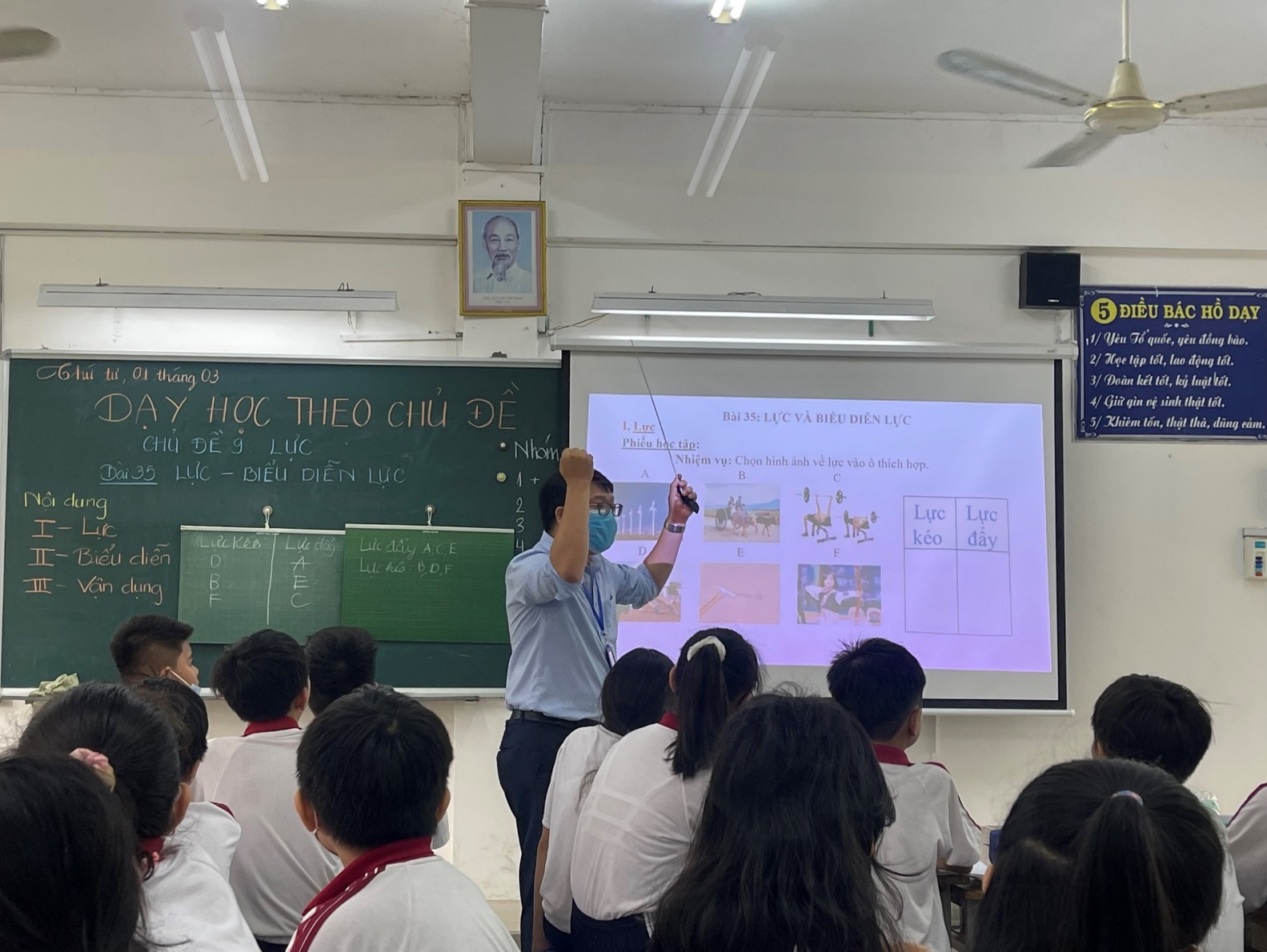 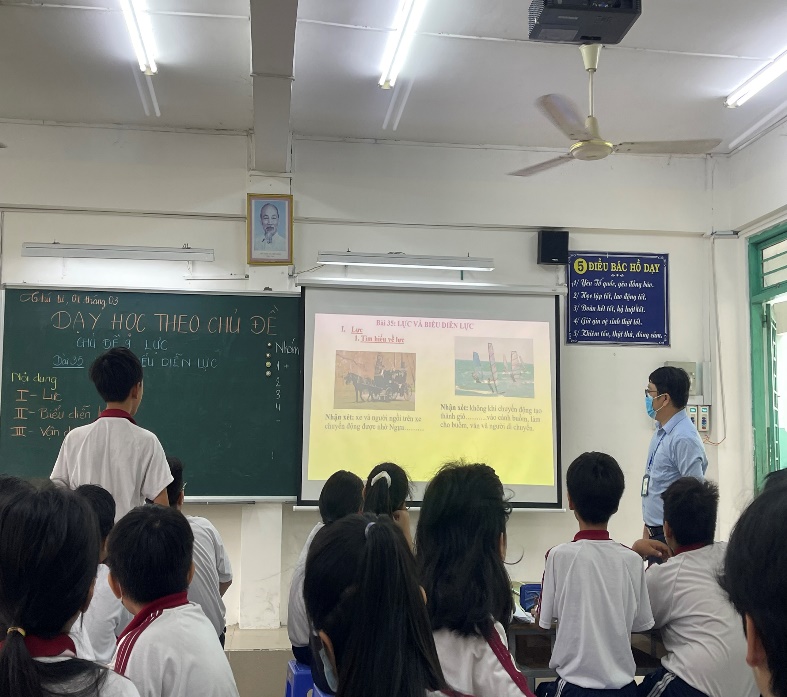 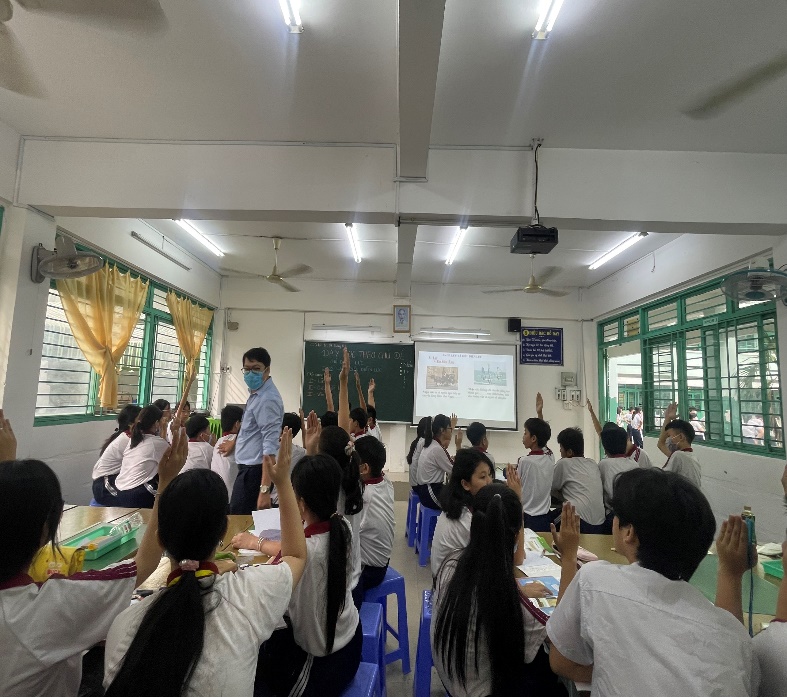 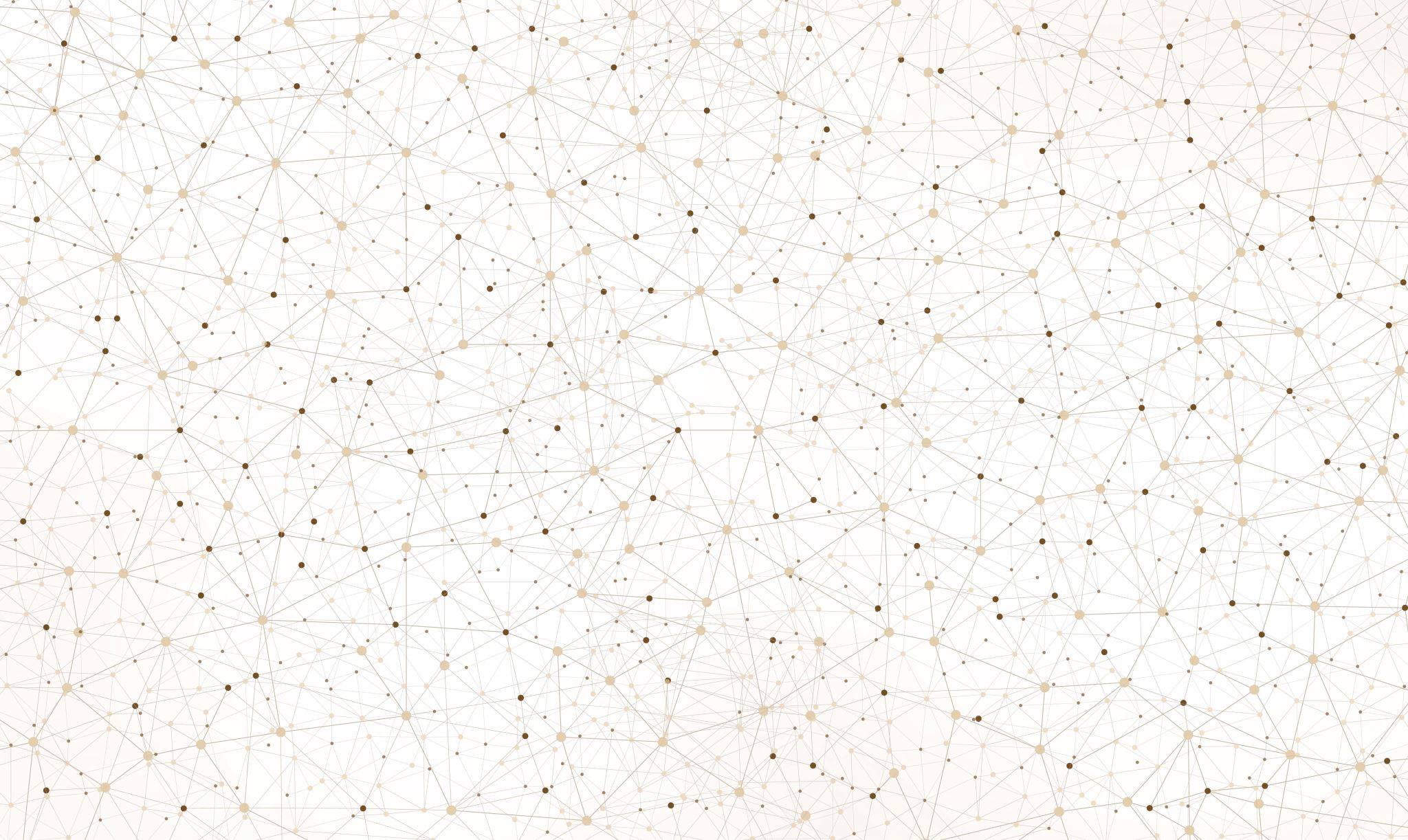 DẠY HỌC THEO CHỦ ĐỀKHTN 6 CHỦ ĐỀ 9: LỰC
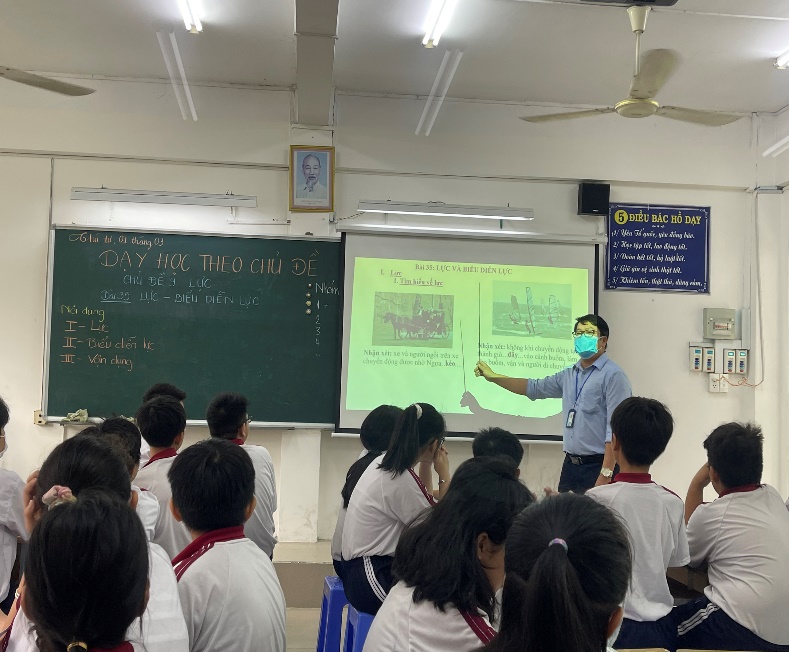 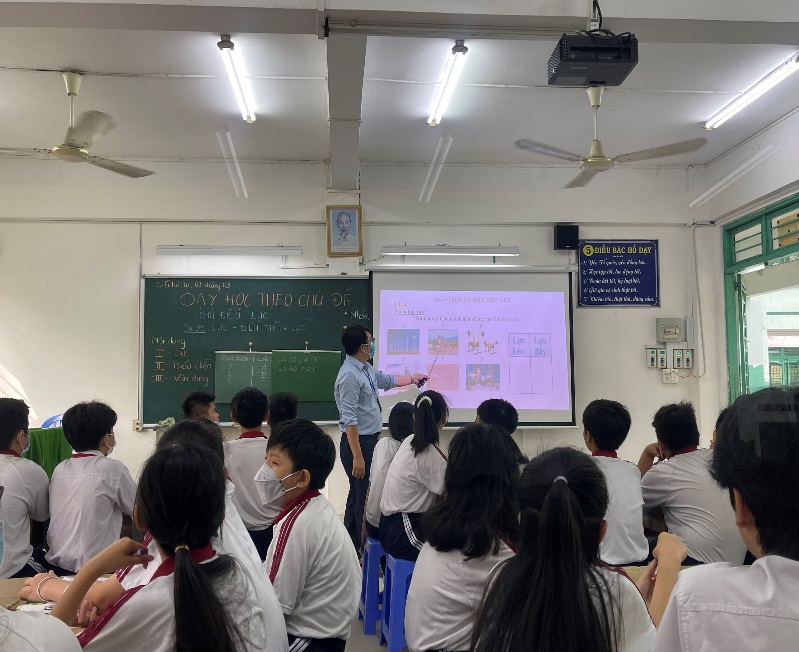 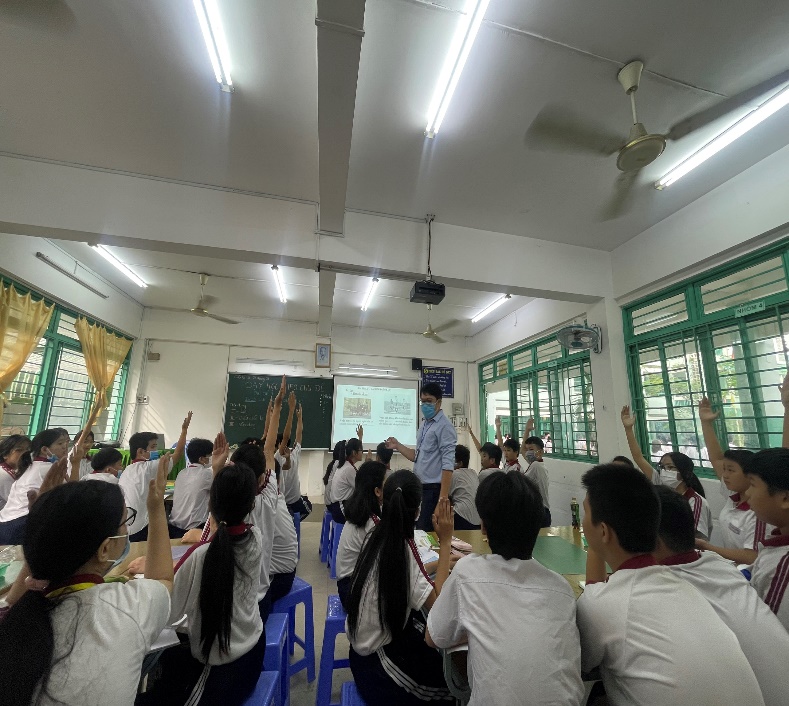 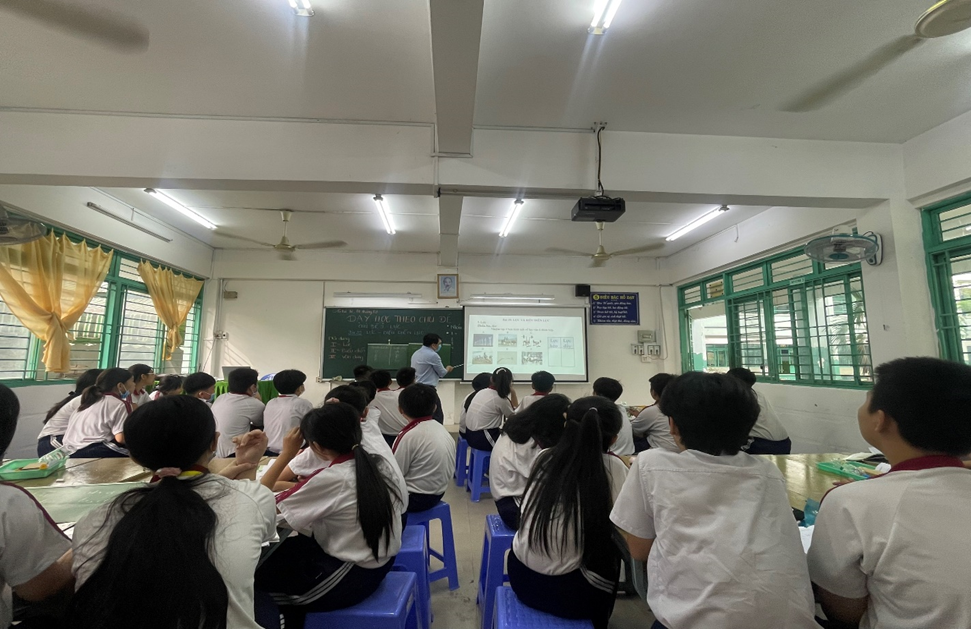 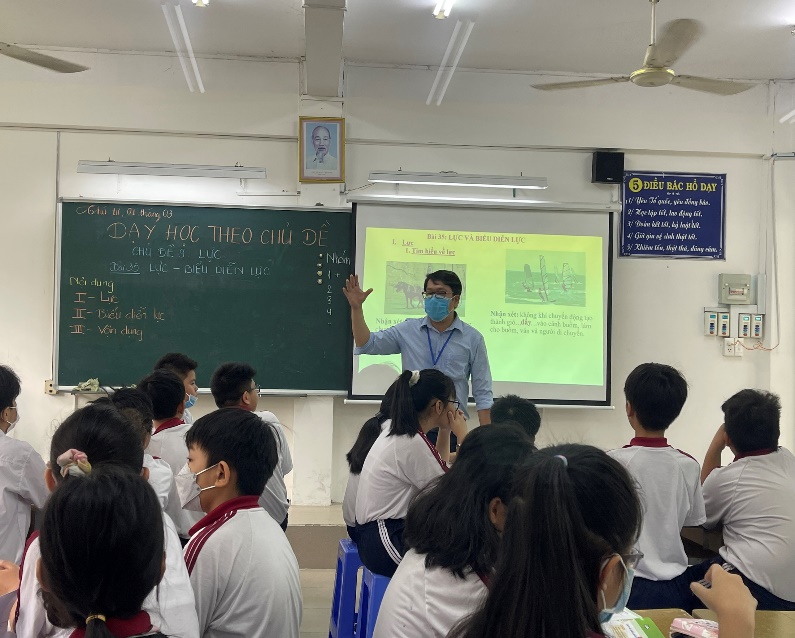 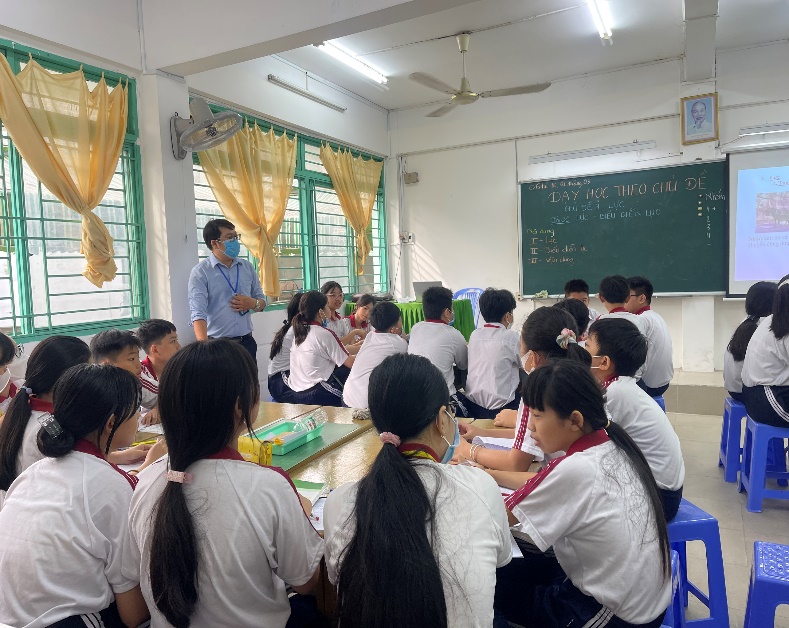